An Assessment of the Acceptability of UMED Online among Physicians
Loreta d. dayco, md, mde
Unilab Medical Education and Development (UMED)
[Speaker Notes: Good morning/afternoon.  I am Dr. Loreta Dayco and I will be presenting a study entitled, An Assessment of the Acceptability of UMED Online Among Physicians.]
Outline
Introduction
The Research Question
Conceptual Framework
Methodology
Findings
Conclusion
[Speaker Notes: This is the outline of how I will go about my presentation.]
I. Introduction
Continuing Professional Development (CPD)
Acquisition of new skills to broaden competence and enhancement of existing skills to keep abreast of evolving knowledge
Philippine CPD Council of Medicine
All licensed physicians must participate in recognized CPD activities
[Speaker Notes: Physicians undergo Continuing Professional Development (CPD) following completion of formal training. CPD involves both the acquisition of new skills to broaden  competence, and the enhancement of existing skills to keep abreast of evolving knowledge.  In 2015, the Philippine CPD Council of Medicine announced that all licensed physicians in the Philippines must participate in recognized CPD activities.]
I. Introduction
UMED Online
Philippine Medical Association (PMA)-accredited Web-based CPD program of UMED (Unilab Medical Education and Development)
Alternative to face-to-face mode of teaching and learning
Bridge the doctor’s busy clinic hours and their need for education to contribute to healthcare delivery
[Speaker Notes: UMED Online is a PMA accredited Web-based CPD program of the Unilab Medical Education and Development by the PMA. The intent is to provide an alternative to deploying learning resources through the traditional or face-to-face mode. The idea is to effectively bridge the doctors’ busy clinic hours and their need for education that will enable them to continue to make a positive contribution to healthcare delivery.]
I. Introduction
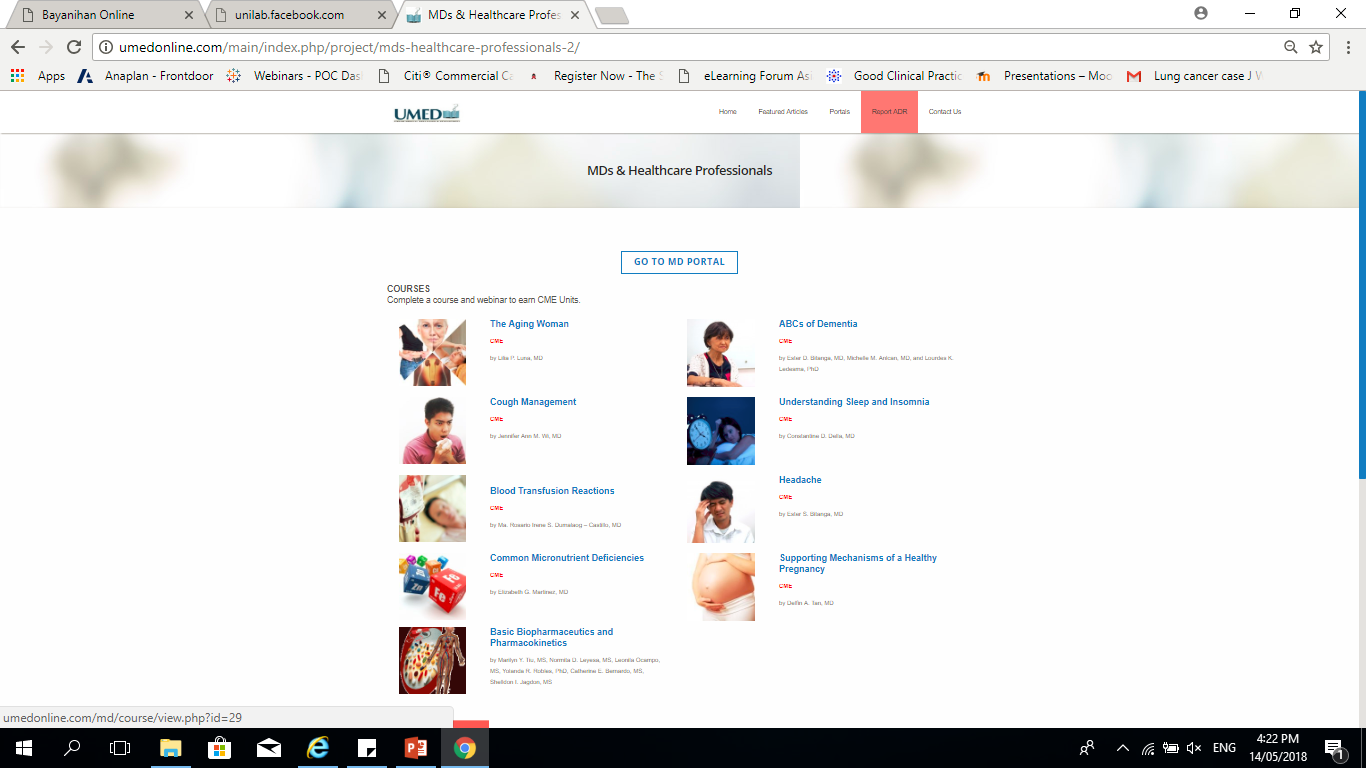 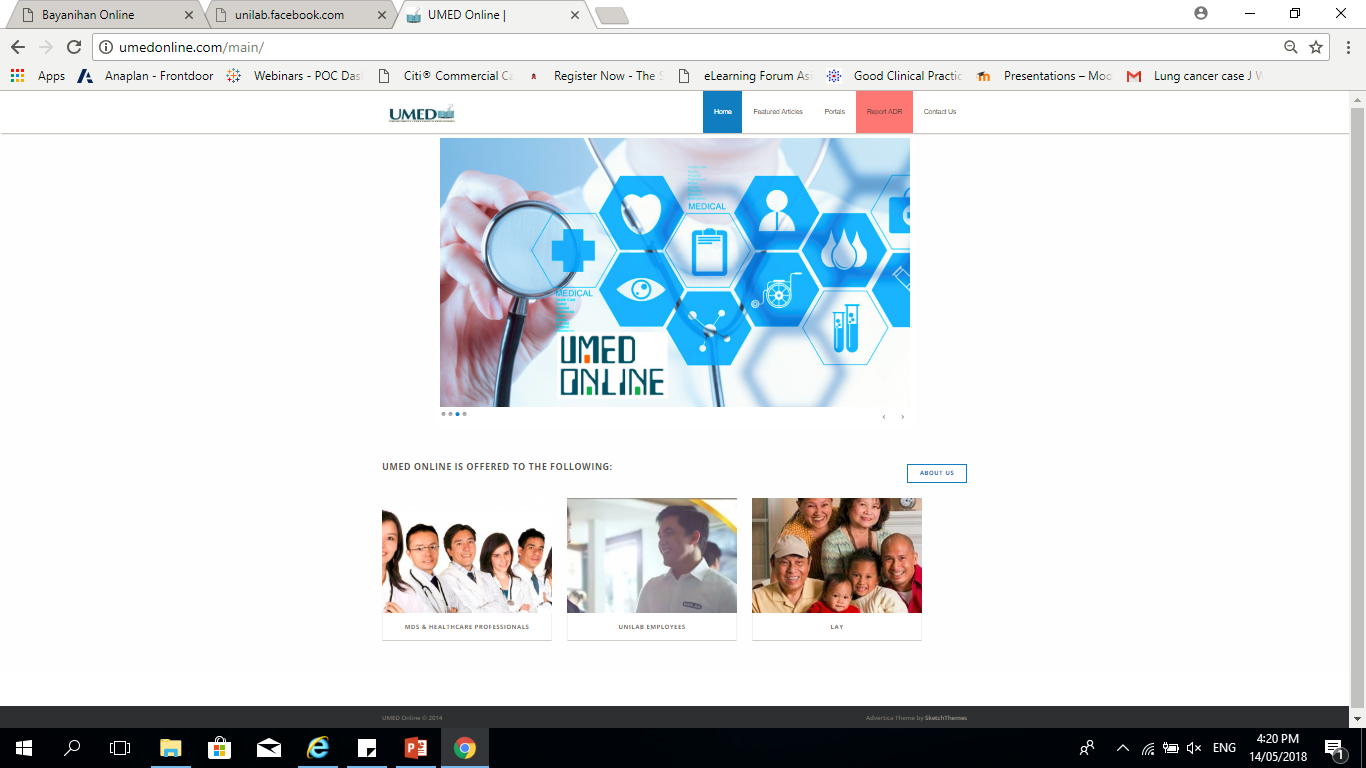 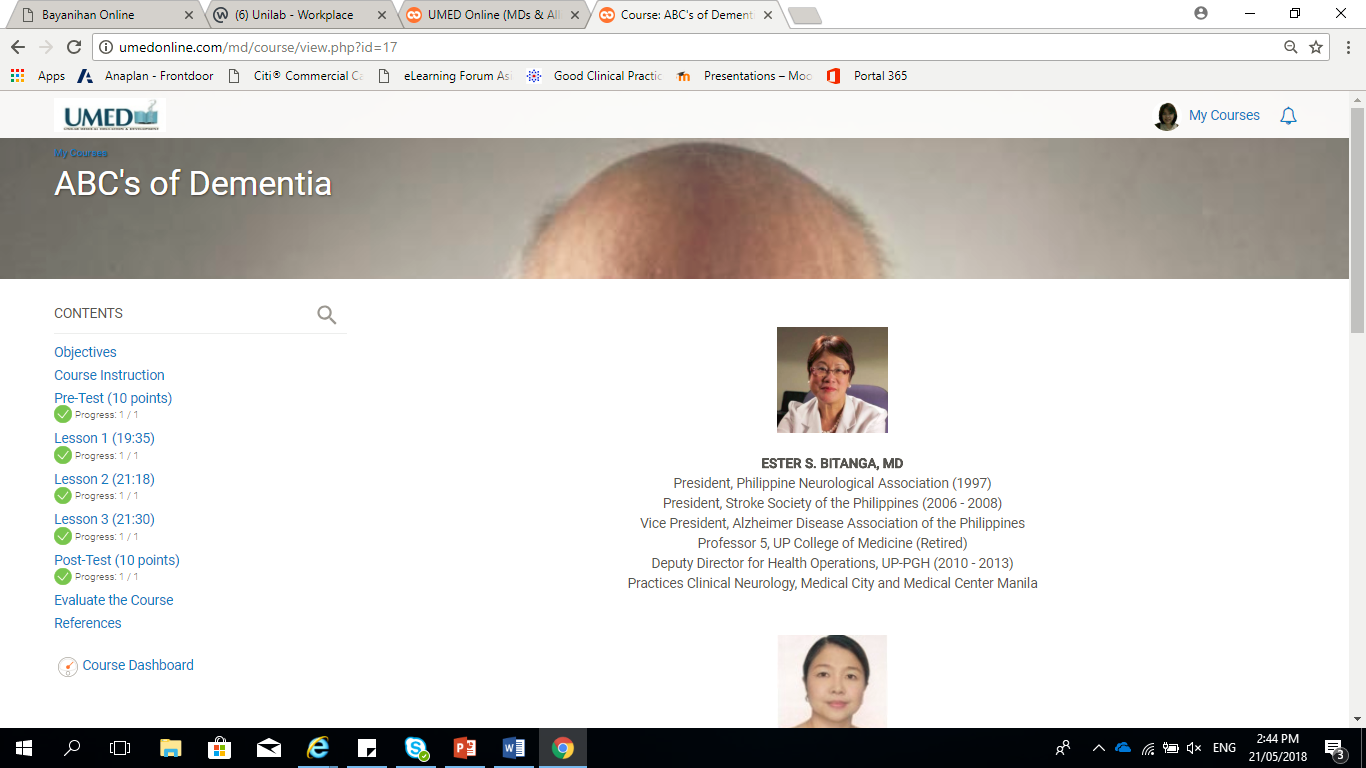 [Speaker Notes: UMED Online is a Moodle-based portal offering medical courses to physicians. Course delivery through this Learning Management system includes learning objectives, assessments, and video lectures. There is also CPD unit certification upon completion.]
II. The Research Question
How do physicians who are registered in the UMED Online system perceive the usefulness and ease of use of UMED Online as a Web-based CPD program?
What factors influence the physicians’ perceptions of the usefulness and ease of use of UMED Online as a Web-based CPD program?
[Speaker Notes: The objective of this study was to get a better understanding of physicians’ general experiences of UMED Online and to assess its acceptability as a method of professional development among physicians. Specifically, this study addressed the following research questions: 

1. How do physicians who are registered in the UMED Online system perceive the usefulness and ease of use of UMED Online as a Web-based CPD program?
2. What factors influence the physicians’ perceptions of the usefulness and ease of use of UMED Online as a Web-based CPD program?

The first research question refers to the physicians’ experience as users of UMED Online while the second research question refers to the external variables that might influence how physicians use and therefore perceive UMED Online.]
III. Conceptual Framework
the degree to which a person believes that using a particular system would enhance his/her job performance
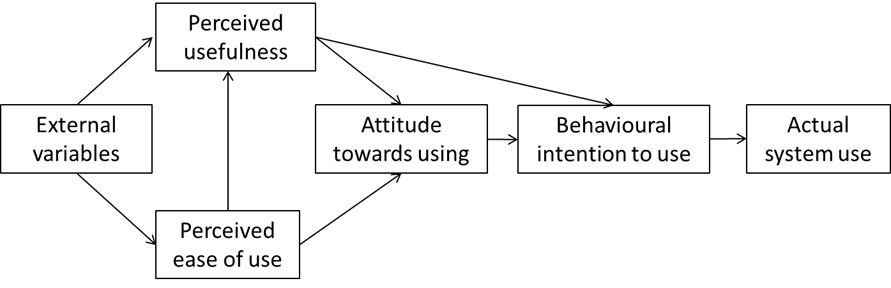 user characteristics (age, prior experience and level  of education)
user feels that using the technology is good, wise, favorable, beneficial, or positive
the degree to which a person believes that using a particular system would be free of effort
Technology Acceptance Model (TAM) (Davis,1989)
[Speaker Notes: To address the research questions, the study adapted the Davis’ Technology Acceptance Model or TAM, which uses two technology acceptance measures: perceived usefulness defined as “the degree to which a person believes that using a particular system would enhance his or her job performance”, and perceived ease of use is defined as “the degree to which a person believes that using a particular system would be free of effort”. 

The TAM also recognizes that external variables have an influence on perceived usefulness and perceived ease of use. The external variables that that influence users’ technology acceptance behavior are user characteristics like age, prior experience and level of education. 

The “attitude toward using”  results from the user’s perceptions of the usefulness and ease of use of the technology, it is encapsulated in terms of whether the user feels that using the technology is good, wise, favorable, beneficial, or positive

In the TAM, it is expected that positive attitudes towards technology arising from positive perceptions of the technology’s usefulness and ease of use are more likely to lead to an intention to adopt the new technology.]
III. Conceptual Framework
Definitions of Perceived Usefulness (Holden & Rada, 2011)
[Speaker Notes: This study further adapted Holden and Rada's teachers’ technology acceptance scale which in turn was adapted from the original TAM standardized questionnaire formulated by Davis. In the adapted scale, perceived usefulness refers to degree of perceived performance, productivity, effectiveness, relevance, and output quality.]
III. Conceptual Framework
Definitions of Perceived Ease of Use (Holden & Rada, 2011)
[Speaker Notes: Holden and Rada extended the TAM and added four usability metrics to perceived ease of use: learnability, functionality, navigation, and memorability. Since the original measures of perceived ease of use collectively pertain to the construct of effort expectancy which is the degree of ease and freedom from difficulty or great effort associated with the use of the system, this study  used ease of use and the four metrics of usability as criteria for ease of use.]
III. Conceptual Framework
Extent to which a physician believes that using the UMED Online system would positively impact his/her performance and productivity as a physician
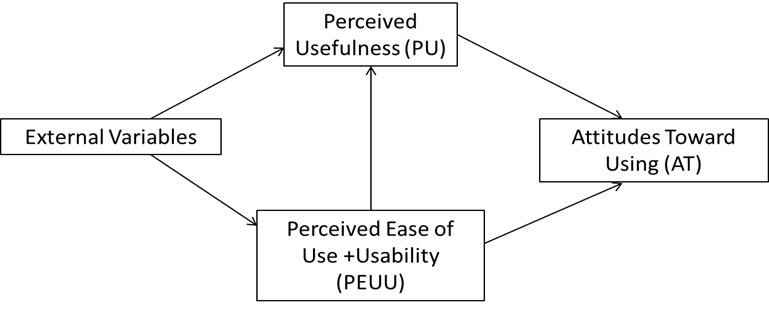 Extent to which a physician believes that using the UMED Online system requires little or no effort
Research Model
[Speaker Notes: This is the research model of the study. According to the TAM, perceived ease of use is a direct determinant of perceived usefulness because where all other factors are equal, the easier the system is to use, then the more useful it can be. 

The definitions employed in this study were derived from Davis’ original TAM. Specifically, perceived usefulness refers to the extent to which a physician believes that taking a course and using the UMED Online system would positively impact his/her performance and productivity as a physician, for example by equipping him/her with up-to-date medical information and developing new skills or enhancing existing skills. 

Perceived ease of use in this study is the extent to which physicians believe that using the UMED Online system requires little or no effort especially in terms of the level of computer proficiency required and the amount of time to be spent learning to use the UMED Online system.]
IV. Methodology
Quantitative and qualitative techniques
User types
Physicians who enrolled but did not complete any of the courses
Physicians who completed at least one course
[Speaker Notes: This study used both quantitative and qualitative techniques to determine users’ perceptions of the usefulness and ease of use of UMED Online, and the user characteristics that may influence these perceptions.

The following user types included were: 1) physicians who enrolled but did not complete any of the courses; and 2) physicians who completed at least one course.]
IV. Methodology
Online survey (3 parts)
User characteristics
Instrument on Web-based evaluation
Open-ended questions
Gender
Age
Medical training 
Area of practice
Work experience
Internet usage
Computer skills 
Course completion
[Speaker Notes: Data was collected via an online survey divided into three parts. In Part A (User Characteristics), information about the physician’s gender, age, medical training, area of practice, work experience, Internet usage, computer skills, and course completion were collected. 

Part B of the survey was adapted from a previously validated survey instrument on Web-based evaluation of Holden & Rada. Eleven statements about perceived usefulness and perceived ease of use were rated by the respondents using a 5-point Likert scale (from strongly agree to strongly disagree), and one overall statement indicating attitude toward use were rated by the respondents using a 5-point semantic differential scale (i.e. from extremely good to extremely bad).]
IV. Methodology
[Speaker Notes: These are the 6 statements pertaining to perceive ease of use.]
IV. Methodology
[Speaker Notes: And, 5 statements on perceive usefulness of UMED Online.]
IV. Methodology
[Speaker Notes: Finally, the last statement on the overall attitude towards using UMED Online.]
IV. Methodology
C. Open-ended questions
What do you like most about the UMED Online system?
What difficulties or challenges did you encounter while using the UMED Online system?
What will motivate you to engage in more courses in UMED Online?
Please share your insights on how to overcome obstacles in using the UMED Online system.
[Speaker Notes: The final part of the questionnaire (Part C) is a set of four open-ended questions pertaining to the research participants’ experience with UMED Online. The participants’ answers to these questions are expected to complement and explain the results of the survey. Responses were analyzed by identifying commonalities in the respondents’ answers. The four open-ended questions are:

What do you like most about the UMED Online system?
What difficulties or challenges did you encounter while using the UMED Online system?
What will motivate you to engage in more courses in UMED Online
Please share your insights on how to overcome obstacles in using the UMED Online system?]
V. Findings
User Characteristics
46 (32%) of 144 physicians completed the survey
female (56%) > male (45%)
31 – 39 ( 34%) age group
generalists (52%)
urban area of practice (82%)
1 – 5 years in practice (56%)
[Speaker Notes: Overall, 46 of the 144 physicians who were sent the questionnaire completed the survey. There were more female respondents than male respondents. About a third belonged in the age range of 31-39 years old. More than half of the participants classified themselves as generalists than specialists, and majority stated their area of practice as urban. In terms of number of years in practice, majority have been practicing for 1-5 years.]
V. Findings
User characteristics 
use the internet daily (85%)
intermediate computer skills (72%)
taken only one course (63%)
Novice – little prior use and mainly for word processing
Intermediate – uses a range of programs for communication, presenting and word processing
Advanced – designs web sites or online courses, programs, graphics, etc.)
[Speaker Notes: Nearly 85% of the respondents said they use the Internet daily, and majority consider themselves to have intermediate computer skills. This is how computer skills level was defined. Most of the respondents have taken only one UMED course.]
V. Findings
Perceived Ease of Use
[Speaker Notes: Statements 1-6, which reflects perceived ease of use, indicates that generally the physicians surveyed believe that using UMED Online requires little or no effort. Most respondents agreed with the statements with regard to functionality (statement 3).]
V. Findings
What do you like most about the UMED Online system?
“UMED Online is easy to access, easy to navigate, convenient, user-friendly and the format is easy to use”
What difficulties or challenges did you encounter while using the UMED Online system?
“…was time-consuming and slow”
“Poor Internet connection”
[Speaker Notes: The qualitative responses from the open-ended questions support the results. While most respondents said that “UMED Online is easy to access, easy to navigate, convenient, user-friendly and the format is easy to use”, some respondents said that using UMED Online “was time-consuming and slow.” This was attributed to a “poor Internet connection.”]
V. Findings
Perceived Usefulness
[Speaker Notes: The statements 7-11 pertains to the respondents’ perceptions of the usefulness of UMED Online. Perceived usefulness refers to the physician’s belief or impression that using UMED Online will positively impact his/her performance as a physician. 

Majority of the respondents agreed with the statements with regard to effectiveness (statement 9) and relevance (statement 10).]
V. Findings
What do you like most about UMED Online?
“UMED Online is very informative, relevant and taught by experts”
“CPD units are earned and new knowledge learned”
What will motivate you to engage in more courses in UMED Online?
“…more courses that are applicable to practice.”
[Speaker Notes: The positive view of the usefulness of UMED Online measured through the survey was supported by the qualitative responses to the question, “What do you like most about UMED Online?” which included the following: “UMED Online is very informative, relevant, taught by experts, CMEs are earned and new knowledge are learned.” With regard to the question, “What will motivate you to engage in more courses in UMED Online?” respondents answered, “…more courses that are applicable to practice.” These responses indicate that a Web-based CPD course must address physicians’ need to be able to apply what they learn to address the health concerns of their patients.]
V. Findings
Attitudes Toward Use
[Speaker Notes: This shows how the respondents feel about using UMED Online. Most respondents rated the experience slightly good, slightly wise, slightly beneficial, slightly favorable, and slightly positive. The results reflect the respondents’ attitude towards accepting the technology.]
V. Findings
Please share your insights on how to overcome obstacles in using UMED Online
“…simple videos with less animation for faster loading and viewing in spite of slow internet speeds”
[Speaker Notes: It is of note that favorability which is the liking or the disliking registered low. One reason for this might be that to be able to join CPD activities online, one must have a readily available and fast Internet connection. This can be inferred from the statement, “Please share your insights on how to overcome obstacles in using UMED Online”: most respondents indicated the need for “simple videos with less animation for faster loading and viewing in spite of slow internet speeds.”]
V. Findings
Level of correlation– Spearman Rank Correlation
Strong correlation
[Speaker Notes: To determine the level of association between the respondents’ perceptions of ease of use and usefulness and their overall attitude toward using UMED Online, the Spearman Rank Correlation was used. Each correlation coefficient computed has its designated interpretation. It was found that there is a strong correlation between statements 3 (Functionality), 4 (Navigation), 5 (Memorability), 6 (Ease of Use), 8 (Productivity), and 11 (Output Quality). It can also be deduced that statements 1 (Learnability), 3 (Functionality), 4 (Navigation), and 6 (Ease of Use) are strongly correlated with the users’ view of using UMED Online as wise. Only statement 3 (Functionality) is strongly correlated with the users’ view of use of UMED Online as favorable. Each of the corresponding p-values implies that the correlation coefficient is significant and, in general, perceived ease of use and perceived usefulness influence the attitudes towards use of UMED Online.]
V. Findings
Factors that Influence Physicians’ Perceptions
Level of Association - Chi-Square Test of Association
No association:
age 
medical training
area of practice
work experience
No association:
gender
age 
medical training
area of practice
work experience
computer skills 
course completion
No association:
gender
age 
medical training
area of practice
work experience
computer skills 
course completion
[Speaker Notes: One of the objectives of the study was to determine the user characteristics that will influence the user’s acceptance of UMED Online. To test the association between user characteristics with perceived ease of use, perceive usefulness and attitudes towards use, the Chi-Square Test of Association was used. 

Gender, Internet usage, computer skills, and course completion were significantly associated with learnability (statements 1 and 2). Internet usage is the only variable significantly associated with functionality (statement 3), navigation (statement 4), and ease of use (statement 6) as implied by their significant p-values. There is no association between the physicians’ perception of ease of use of UMED Online and their age, medical training, area of practice, and work experience.

Likewise, Internet usage alone was significantly associated with the perception that UMED Online is useful in terms of performance (statement 7), productivity (statement 8), effectiveness (statement 9), relevance (statement 10), and output quality (statement 11). There is no association between gender, age, medical training, work experience, computer skills, and course completion.

Finally, again Internet usage is the only variable that is significantly associated with the respondents’ attitude towards use of UMED Online indicated as good, wise, favorable, and positive. There is no association between gender, age, medical training, area of practice, work experience, computer skills, and course completion.]
VI. Conclusion
There is a high level of acceptability of UMED Online among physicians.
There is a high level of agreement in their perceptions of its usefulness and ease of use.
Physicians’ attitude towards use of UMED Online was generally positive.
Internet usage significantly influenced perceptions of usefulness, ease of use and attitudes towards using UMED Online.
Qualitatively, poor internet connection is a significant factor in user experience.
[Speaker Notes: In conclusion, based on the results of this study, it can be concluded that there is a high level of acceptability of UMED Online among the physicians surveyed. Specifically, there is a high level of agreement in their perceptions of its usefulness and ease of use. Similarly, the physicians’ attitude towards use of UMED Online was generally positive.]
“New technology is not good or evil in and of itself.  It’s all about how people choose to use it.”
David Wong
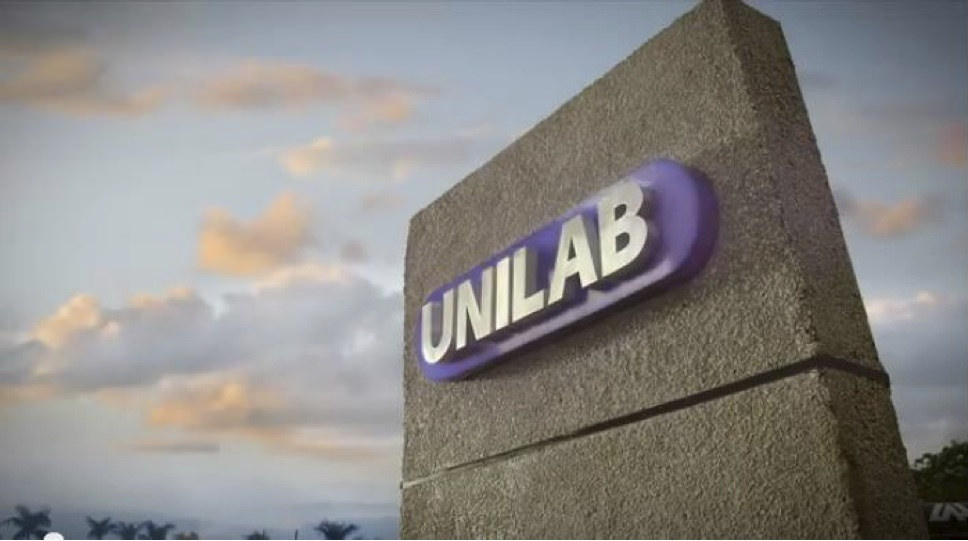 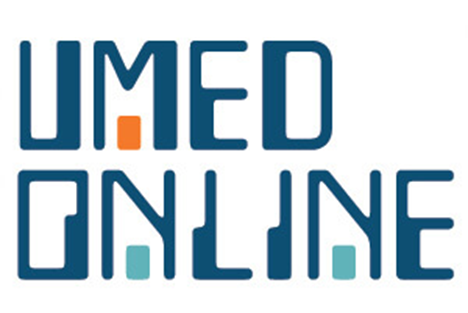 THANK YOU!lddayco@unilab.com.ph
[Speaker Notes: Thank you!]